AŞIRI DUYARLILIK REAKSİYONLARI
Prof. Dr.Ümit Ölmez
A.Ü.T.F.İmmünoloji ve Allerji Hastalıkları BD
Bazı  uygunsuz  immün cevaplar dolayısıyla,  immün sistemin aşırı çalışarak doku hasarına yol açması durumunda aşırı duyarlılık  ( hipersensitivite)  reaksiyonları  gelişir.
Gell ve Coombs’un sınıflamasına göre  dört  tip  aşırı duyarlılık reaksiyonu vardır:
Tip I aşırı duyarlılık reaksiyonu: Erken aşırı duyarlılık reaksiyonu, anafilaktik reaksiyon
Tip II aşırı duyarlılık reaksiyonu :Sitotoksik reaksiyon
Tip III aşırı duyarlılık reaksiyonu:İmmün kompleks reaksiyonu
Tip IV aşırı duyarlılık reaksiyonu: Gecikmiş tip aşırı duyarlılık  reaksiyonu
Tip I (erken) Aşırı Duyarlılık  Reaksiyonu
IgE  aracılıklı bir reaksiyondur. Allerjenin birinci girişinde  antijen sunan hücre tarafından alınan antijen  TH2 ve B hücrelerine sunulur , organizmada  allerjen ( erken tip aşırı duyarlılığa neden olan  antijenlere  allerjenler denir )  spesifik IgE’ler sentezlenir ve mast hücresinin üzerine yapışır . Bu safha duyarlanma safhasıdır. Daha sonra  allerjenin ikinci girişinde mast hücresi üzerindeki IgE reseptörleri ile alerjenin  birleşmesiyle  hücre içinde tetik  mekanizma çekilir ve granüllerdeki mediyatörler serbest kalır. Klinik olarak allerjik hastalıklar ortaya çıkar.
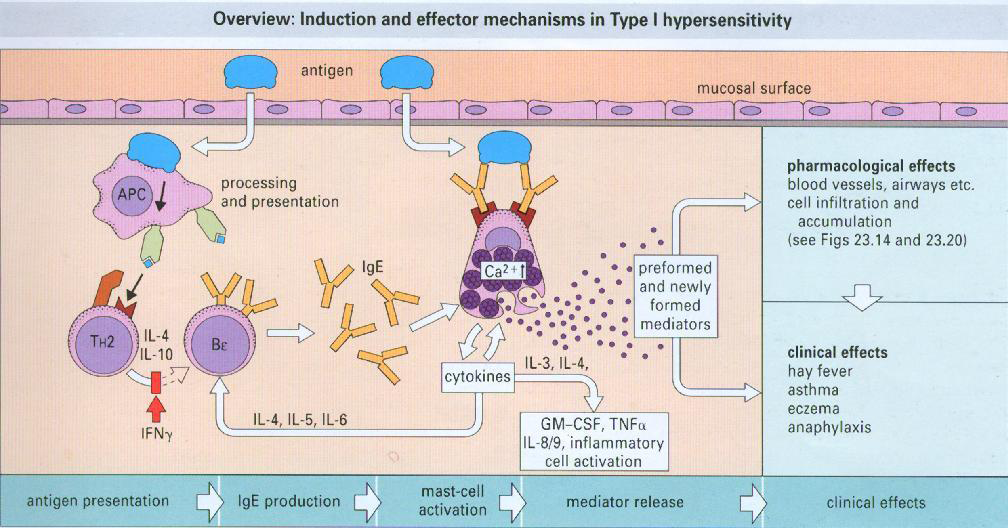 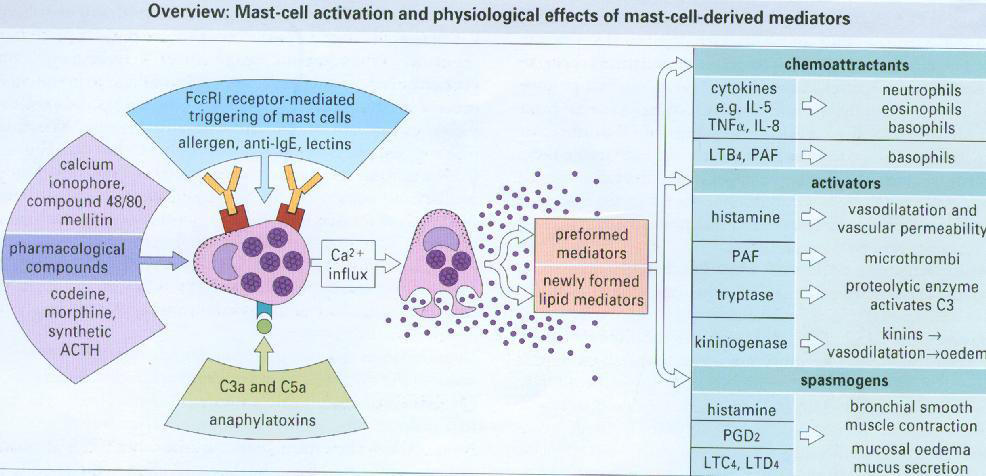 HastalIklar
Allerjik astım, Saman nezlesi, Allerjik konjonktivit, Ürtiker, Anjioödem, Anafilaksi,  Venom allerjileri , İlaç allerjileri
Aracı hücreler: Mast hücresi, Eozinofil, Bazofil
IgE aracılıklıdır
Sorumlu mediyatörler: Histamin,lökotrienler prostaglandinler, kemotaktik faktörler
Th2 hücreler rol alır
Tanıda deri testleri kullanılır.	 Antijene karakteristik  cevap  eritem  ve  kabarıklık  şeklindedir. Erken reak:10-30 dak. da maksimum gelişir. Geç reaksiyon: 2-3 saat sonra başlar, 24 saate kadar uzayabilir.
Tip II Aşırı Duyarlılık  Reaksiyonu:
Sitotoksik tip
Hücre/doku yüzeyindeki antijenlere karşı gelişir 
Hücre yüzeyine karşı antikorlar, kompleman, Fc reseptörü olan hücreler rol oynar
IgG ve IgM antikorlar aracıdır.

Effektör hücreler NK hücreler,nötrofiller, eozinofiller ve mononükleer fagositer hücrelerdir. Bu hücreler ya Fc res. ile antikora veya C3 res. leri(CR1, CR3, CR4) ile  membrana bağlı C3b, C3bi ve C3d’ye  bağlanırlar.
HASTALIKLAR
Yeni doğanın hemolitik hastalığı, Yanlış kan transfüzyonu,otoimmün hemolitik anemi, nötropeni , ilaçlar,Goodpasture hastalığı, Myastenia gravis,  Pemfigus
Yeni doğanın hemolitik hastalığı : Fötustaki Rh+ eritrositler  doğum esnasında annenin dolaşımına geçer. Annede IgG sınıfından  anti-Rh antikorları gelişir.Sonraki gebeliklerde IgG antikorları plasentadan fötusa geçerek eritrısitlerin parçalanması ,hepatosplenomegali, bilirübin yüksekliği,trombosit fonksiyonu bozukluğu görülür.
Birçok otoimmün hastalıklarda  doku antijenlerine karşı gelişen antikorlar Tip II aşırı duyarlılık mekanizmasıyla immünopatolojik hasar  oluşturur. 
Goodpasture hastalığı: Antiglomerüler bazal membran hastalığıdır. Glomerül bazal membranında lineer ak depolanması immünfloresan mikroskopta gösterilir. Bazal membranların  temel  komponenti  olan  kollajen  tip IV’e  antikorlar gelişir. Nefrit,  AC de hemoraji gelişir. 
 Myastenia gravis( MG) ve  Lambert-Eaton sendromu(EL): MG, Kas sinir kavşağındaki  asetil kolin res.’e karşı antikorlar gelişir.Asetil kolin geçişini engelleyerek kas güçsüzlüğü yapar. EL, Nörondan asetil kolin salınımı bozuktur. Sonuçta kas güçsüzlüğü gelişir. 
Pemfigus:Deri ve müköz membranların  ciddi büllü hastalığıdır.Hastallıkta desmozom komponentleri olan desmoglein-1 ve  desmoglein-3’ e karşı otoantikorlar gelişir.
Tip III (immün kompleks tipi) Aşırı Duyarlılık  Reaksiyonu
Solübl Antijen,  Antikor, Kompleman, İmmün kompleksler rol alır.
Komplekslerin doğrudan etkisi ile bazofil ve trombositlerinden vazoaktif aminlerin salınımı 
C3a ve C5a aktivasyonu ile mast hücreleri ve bazofillerden vazoaktif amin salınımı ,kemotaksis 
Makrofajlardan TNFα ve IL-1 salınımı
HASTALIKlar
Serum hastalığı, Kronik  infeksiyonlar,  Otoimmün hastalıklar, Çiftçi akciğeri
 
SERUM HASTALIĞI: Yabancı serum verilmesinden 5-15 gün sonra nefrit, vaskülit görülmesidir.
Arthus reaksiyonu; komplemanı fiske eden  antijen-antikor komplekslerinin küçük damarların duvarında birikerek akut inflamasyon, nötrofil infiltrasyonu ve lokalize deri nekrozuyla karakterli lokal bir tip III aşırı duyarlılık reaksiyonudur. Antijenin presensitize hayvanın derisine injekte edildiğinde gelişen arthus reaksiyonu, difteri, tetanoz ve hepatit B aşıları ile de raporlanmıştır.
Tip IV Aşırı Duyarlılık  Reaksiyonu:
T hücre aracılıklıdır. Serum ile aktarılamaz . Serum ile aktarılamaz
Gecikmiş tip aşırı duyarlılıktır.
Sorumlu hücre:T lenfosit, makrofaj, sitokinler
HASTALIKLAR
Kontakt dermatit, Tüberküloz, Lepra ,Brusellozis, Psittakiyoz, Layışmania, Listerya, Helmint inf(şistozoma) ,Derin mantar inf (koksidiomikozis, histoplazmozis ve blastomikozis) , Sarkoidoz, Chrohn Hast.
TİPLERİ